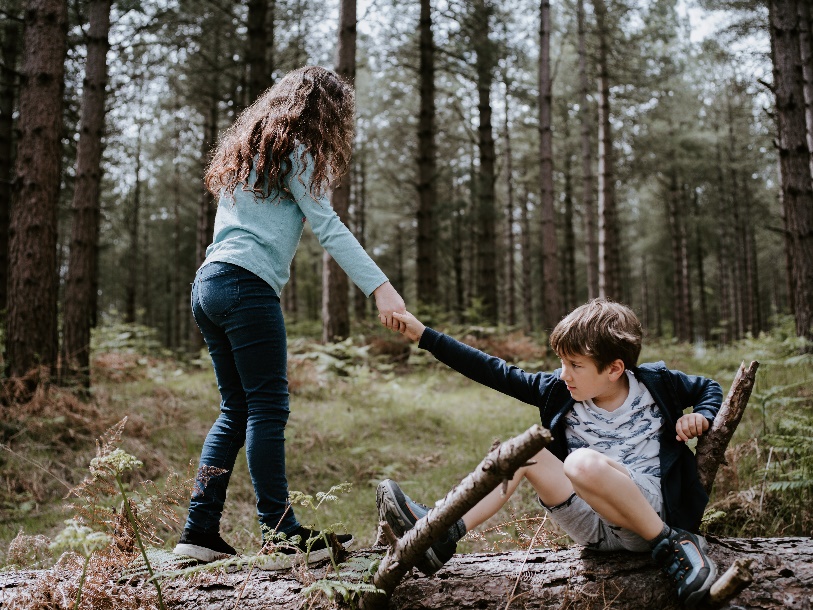 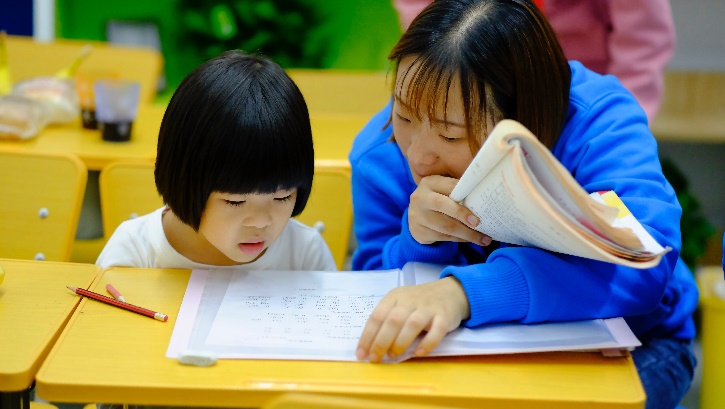 Sanmin Senior High school
Christopher bAUMAN
Education Infographic
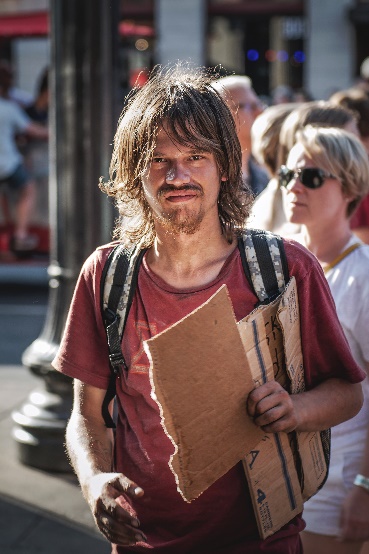 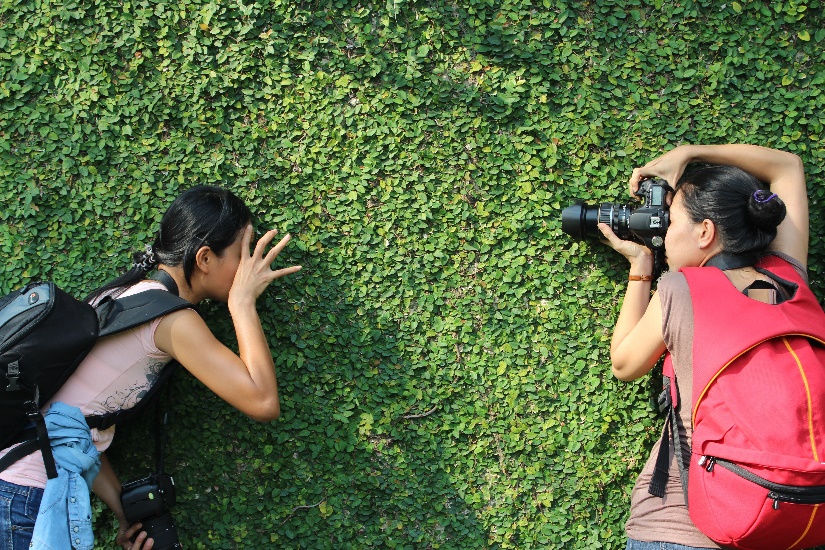 Assistance
CPR
Selfie v photographer
Social media
Smile
Time
Money
Self sacrifice
Donate
Influence others
Break the cycle
Mentor
Who
Motivation

Think outside the box
Trash
Grass
drawing
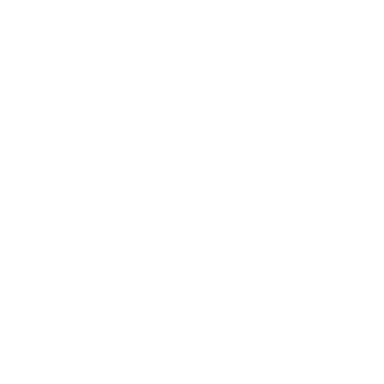 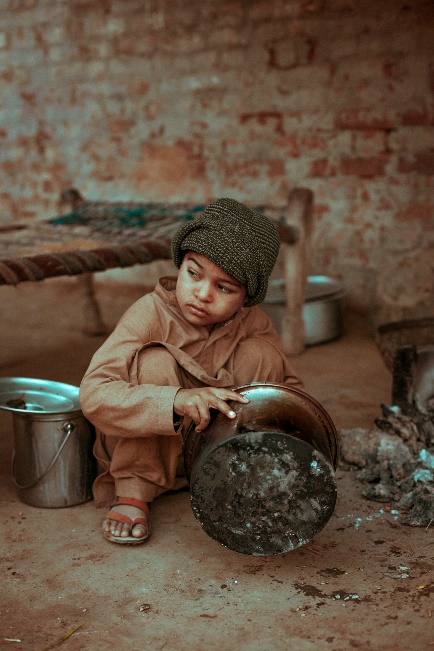 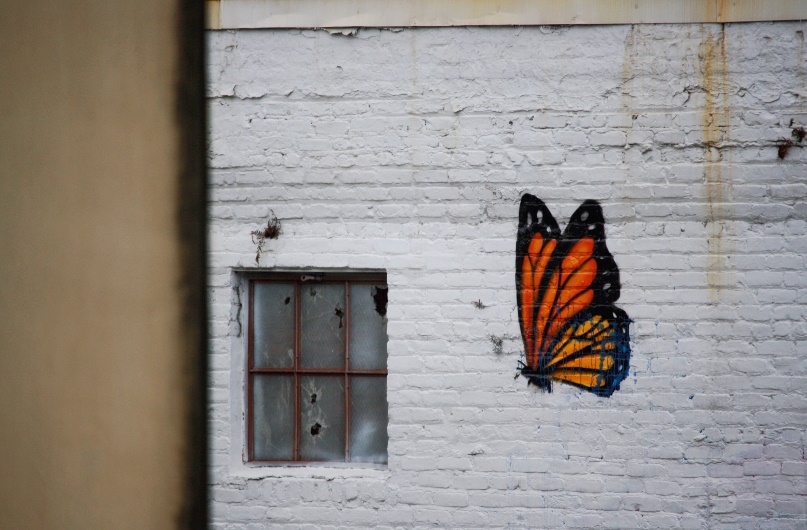 Chris Bauman